Využití ejektoru k záchytu jemného dýmu
Laboratoř sdílení hmoty
Ústav chemického inženýrství VŠCHT Praha,
Technická 3, 166 28 Praha 6 – Dejvice
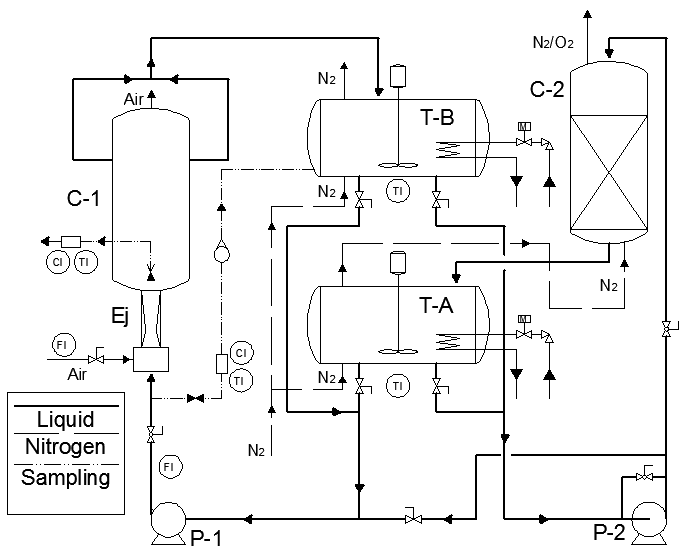 Poloprovozní bublaná kolona s ejektorovým
distributorem plynu
Laboratoř sdílení hmoty
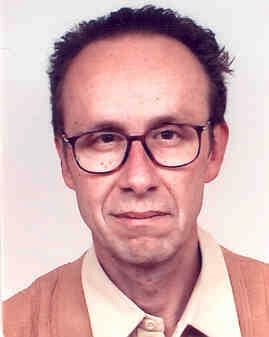 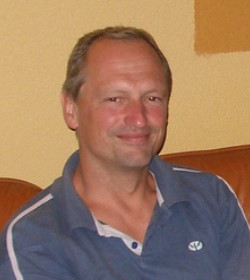 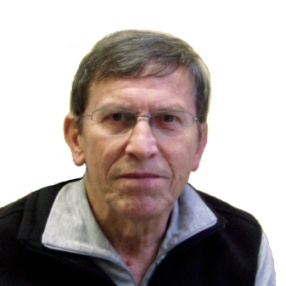 Václav Linek	        František Hovorka              Tomáš Moucha



       František Jonáš Rejl              Lukáš Valenz	Jan Haidl

				 Ústav chemického inženýrství
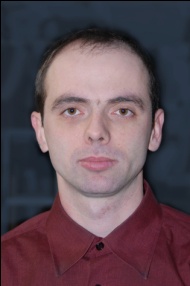 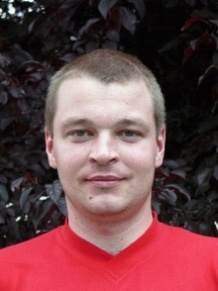 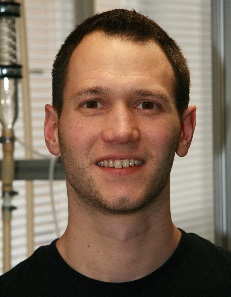 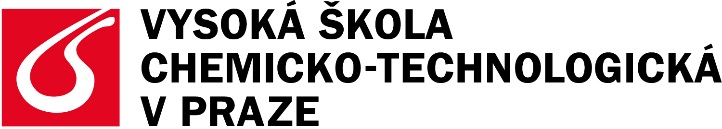 Kolonové aparáty Laboratoře sdílení hmoty
vývoj experimentálních metodik a výběr vhodných modelových systémů pro měření styčné plochy mezi fázemi, koeficientů přestupu hmoty a tlakových ztrát

modelování a návrh absorpčních a destilačních kolon
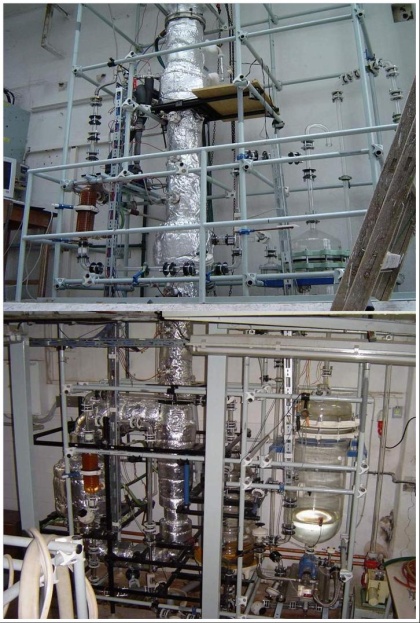 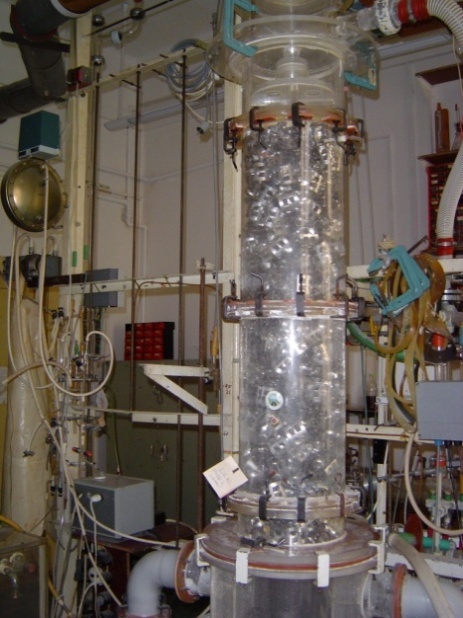 Poloprovozní rektifikační kolona o průměru 0,15m

Unikátní systém pro měření koncentračních a teplotních profilů podél plněného lože kolony  - stanovení dosud nedostupných transportních dat

Používané systémy: metanol-etanol, metanol-propanol, cyklohexan-heptan

Poloprovozní  absorpční kolona o průměru 0,3 m

Standardní systém pro získávání transportních a hydraulických dat sypaných i strukturovaných výplní
spolupráce s Raschig, Rauschert, GTC, RVT
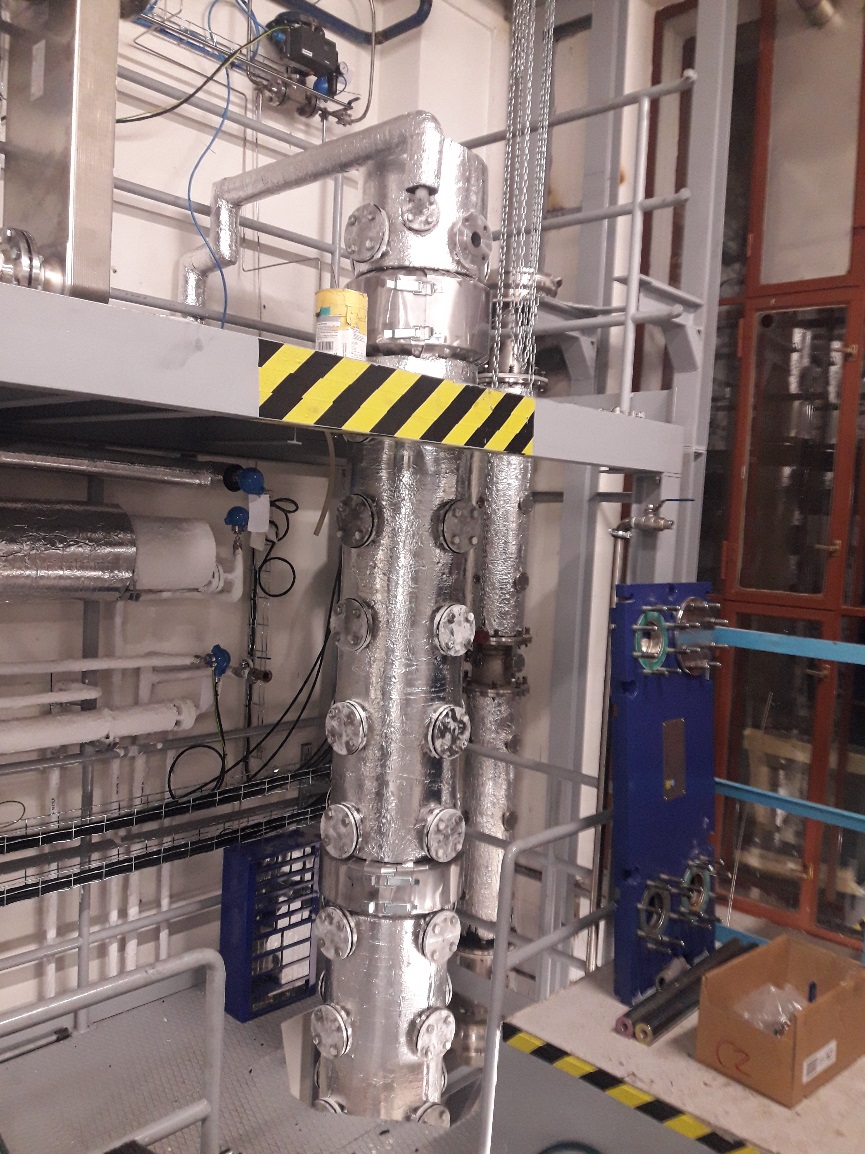 Kolonové aparáty
Laboratoře sdílení
 hmoty
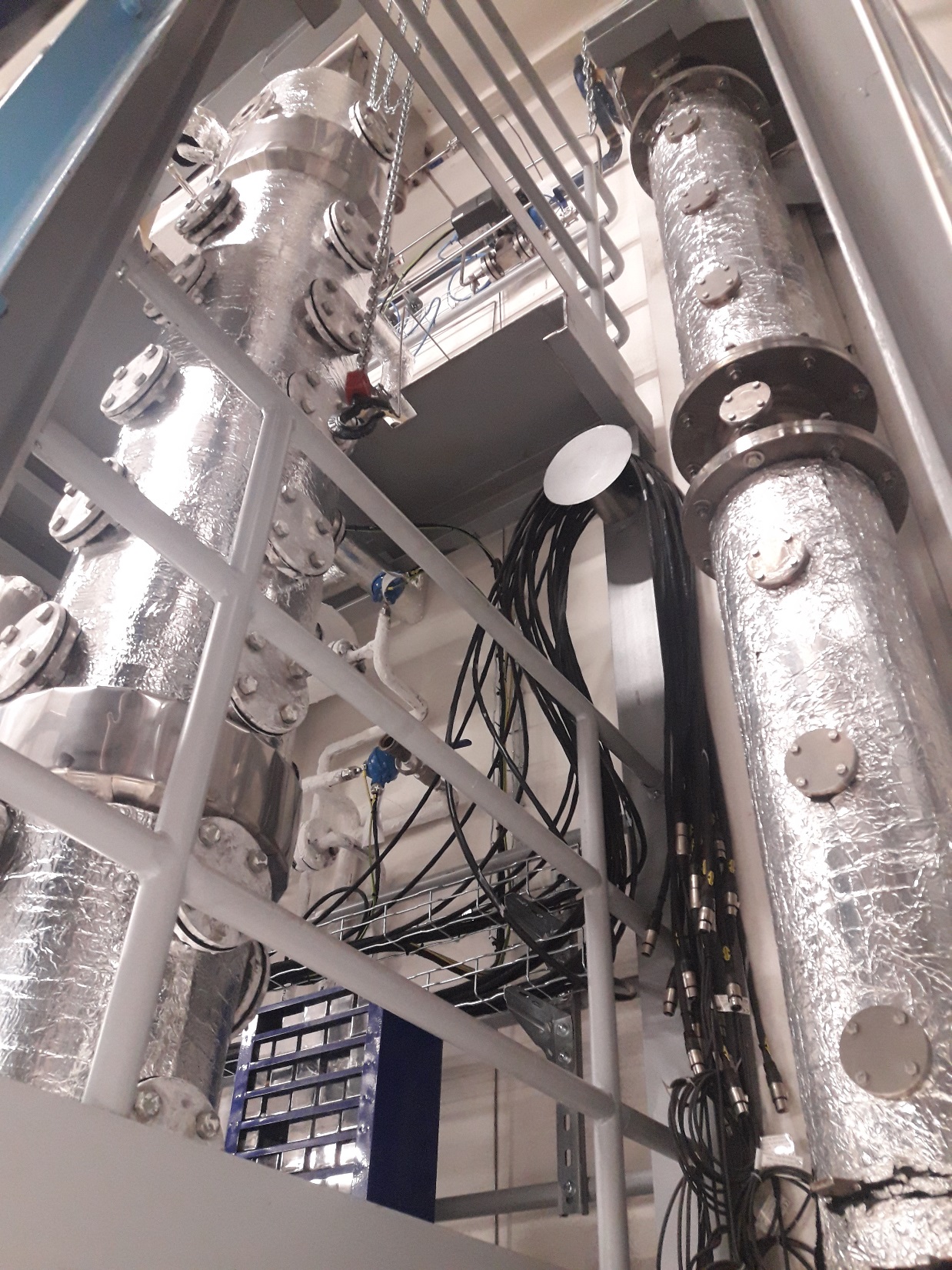 Nová kolona
průměru 0,3m
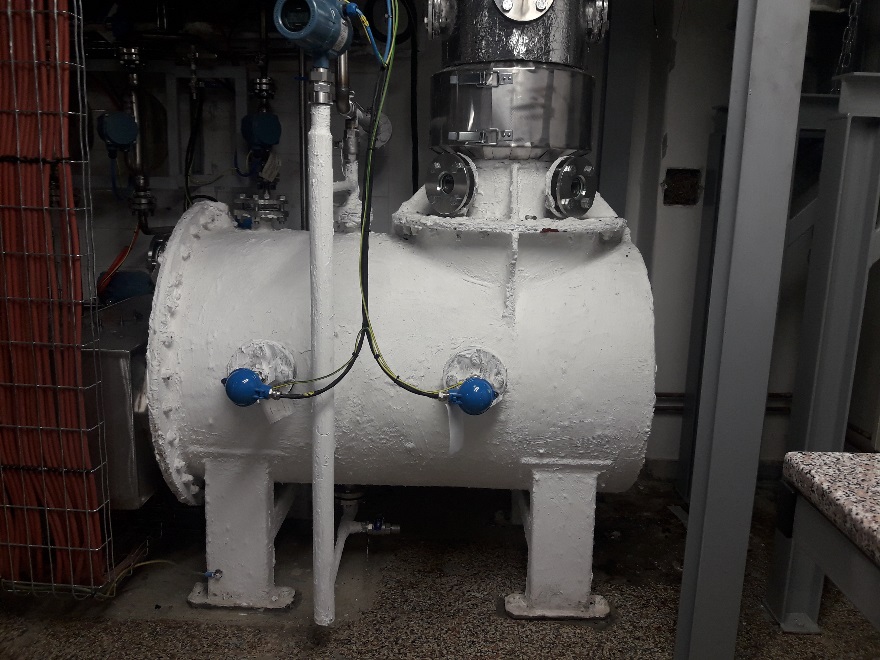 Vařák 250 kW
Mechanicky míchané reaktory kapalina-plyn
Laboratoře sdílení hmoty
Cíle výzkumu:
proměření transportních charakteristik: příkon míchadel, intenzita promíchávní  fází a intenzita přestupu hmoty mezi plynem a kapalinou = rychlost rozpouštění plynu 

nalezení pravidel zvětšování měřítka míchaných aerovaných nádob 

metodika výběru vhodného typu míchadel pro daný účel
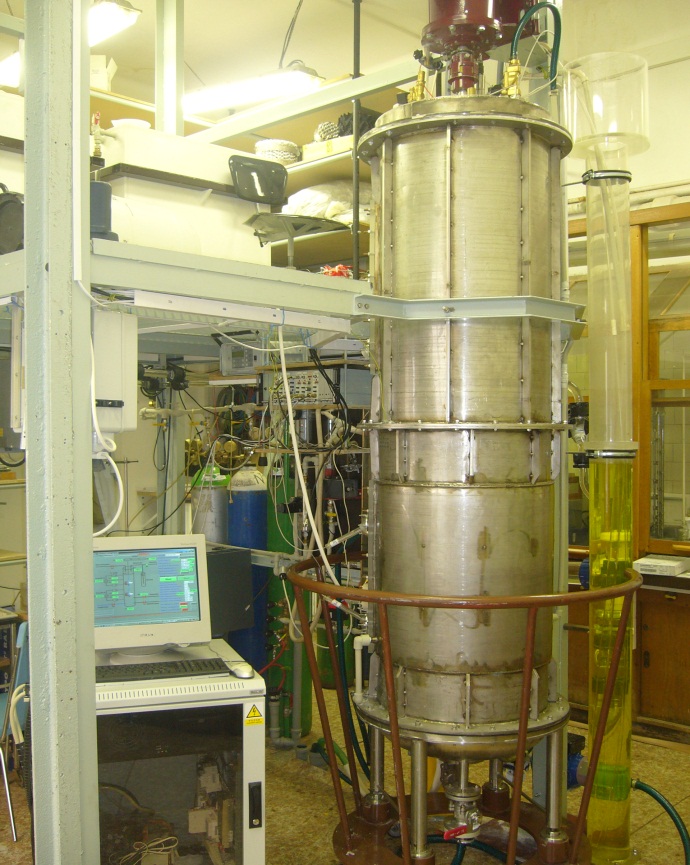 Lightnin A315
Pitched Blade
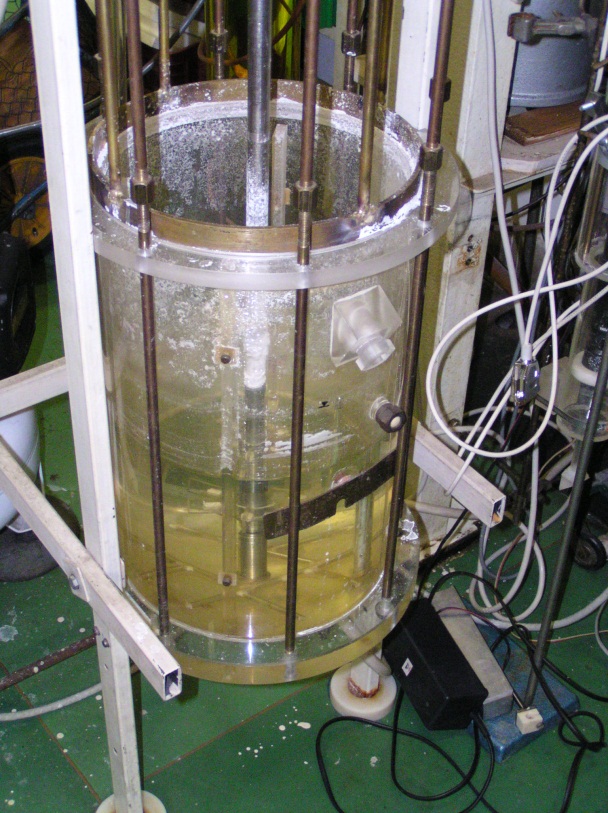 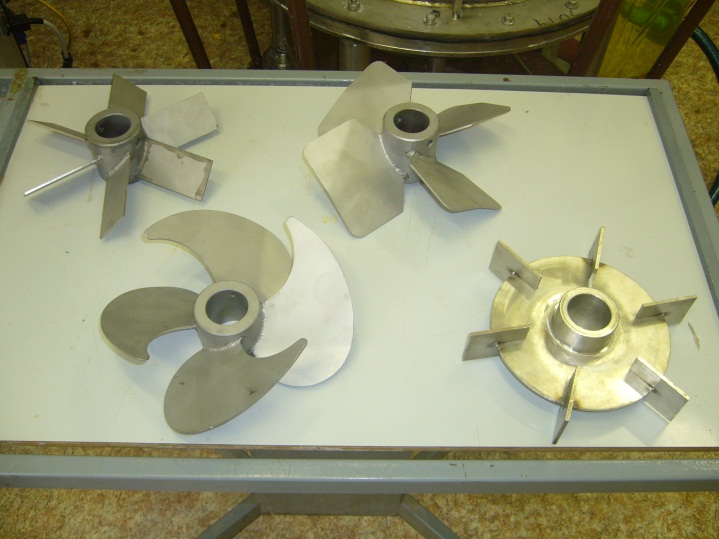 Techmix 335
Rushtonova turbina
POLOPROVOZNÍ MĚŘÍTKO
D = 0,6m              VL = 510 L
LABORATORNÍ MĚŘÍTKO
D = 0,29m           VL = 57 L
Poloprovozní bublaná kolona s ejektorovým distributorem plynu v Laboratoři sdílení hmoty VŠCHT Praha
Ejektor
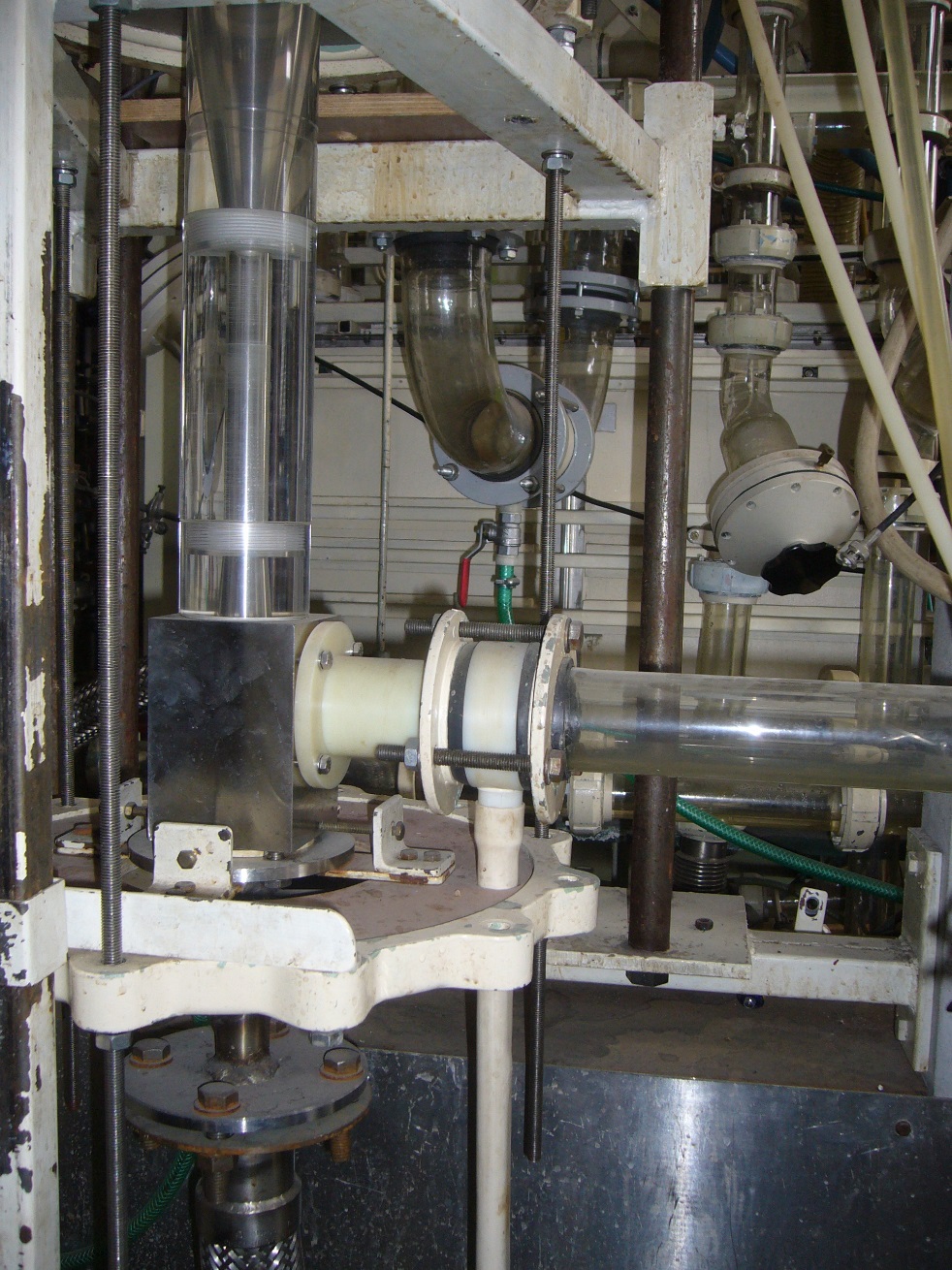 difuzor
Ejektor-
-geometrické
parametry
Spodní část kolony s ejektorem
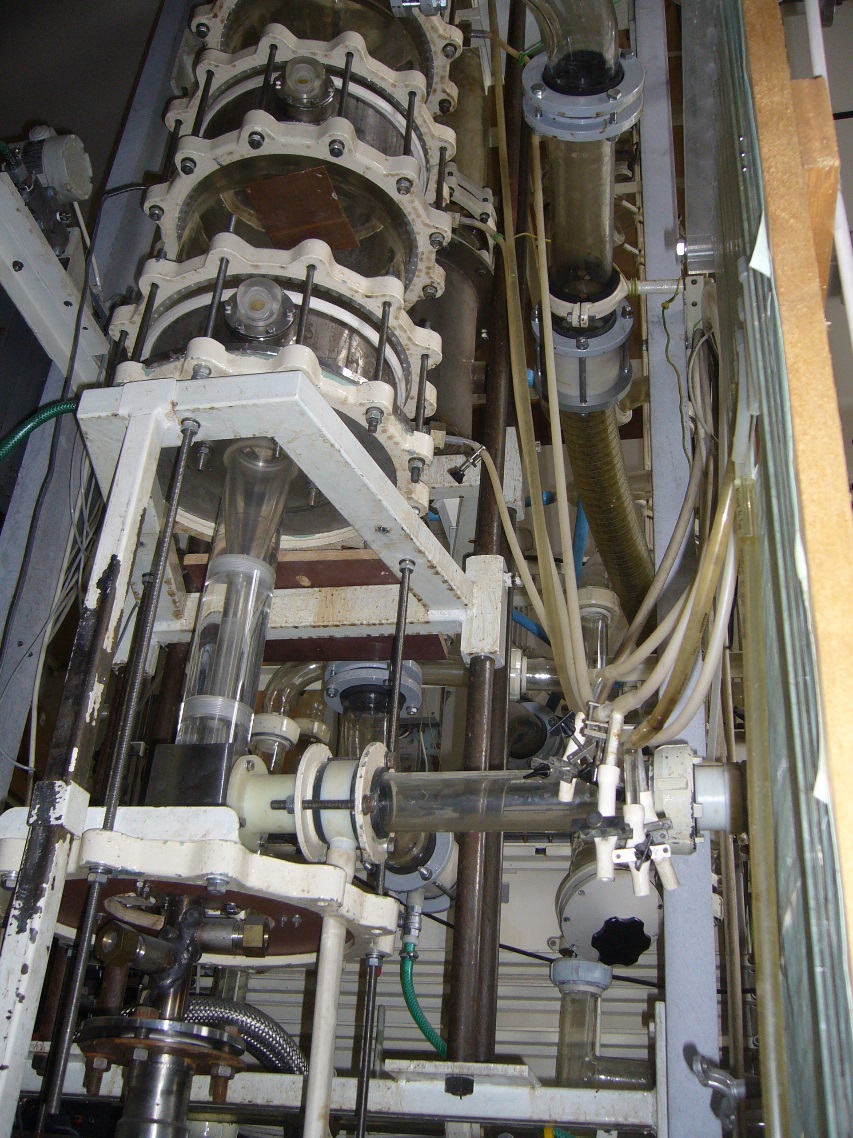 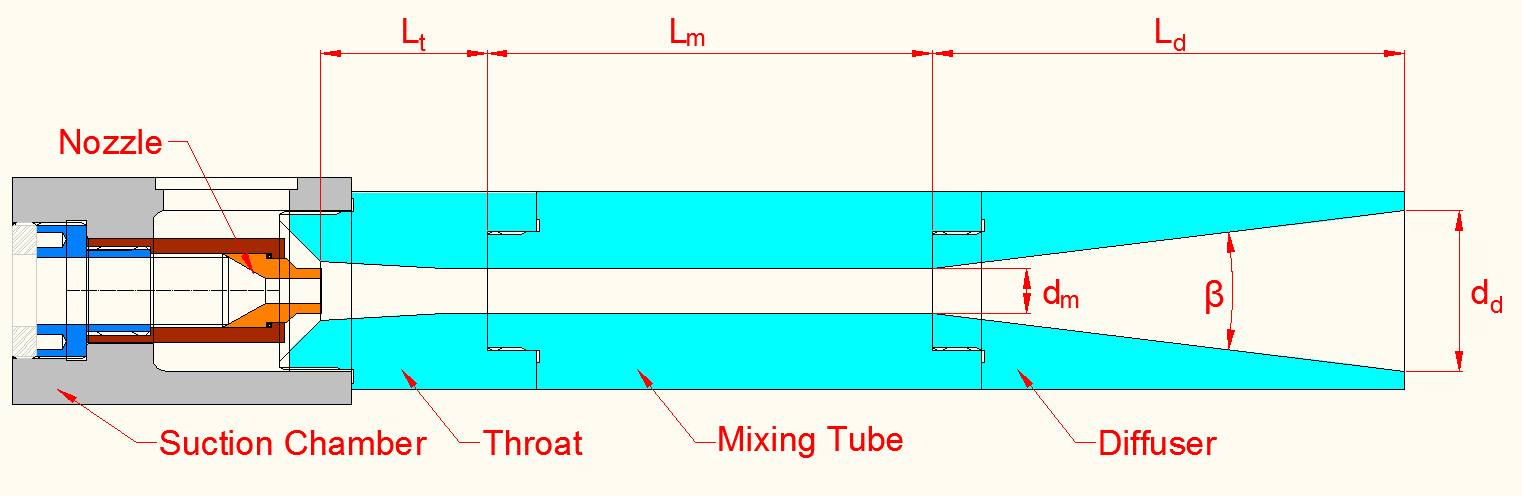 směšovací komora
hnaný plyn
hrdlo
sací komora
hnací kapalina
tryska
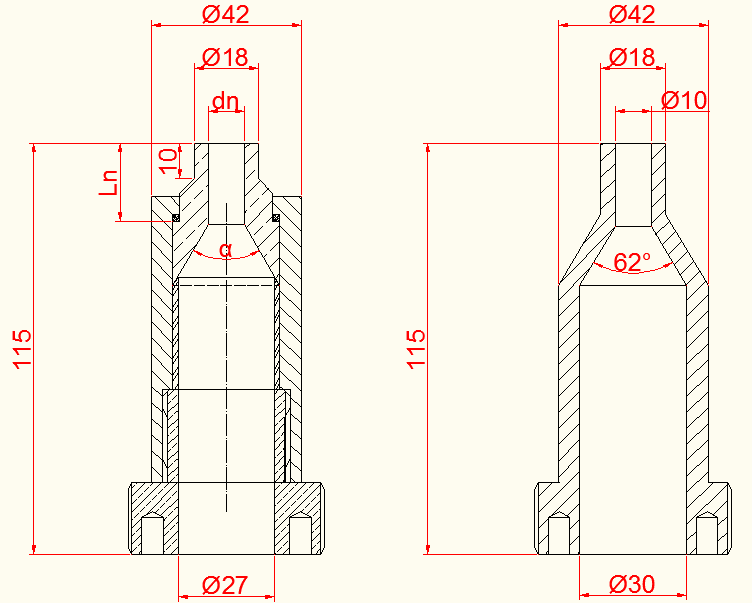 Ejektor-geometrické parametry
difuzor
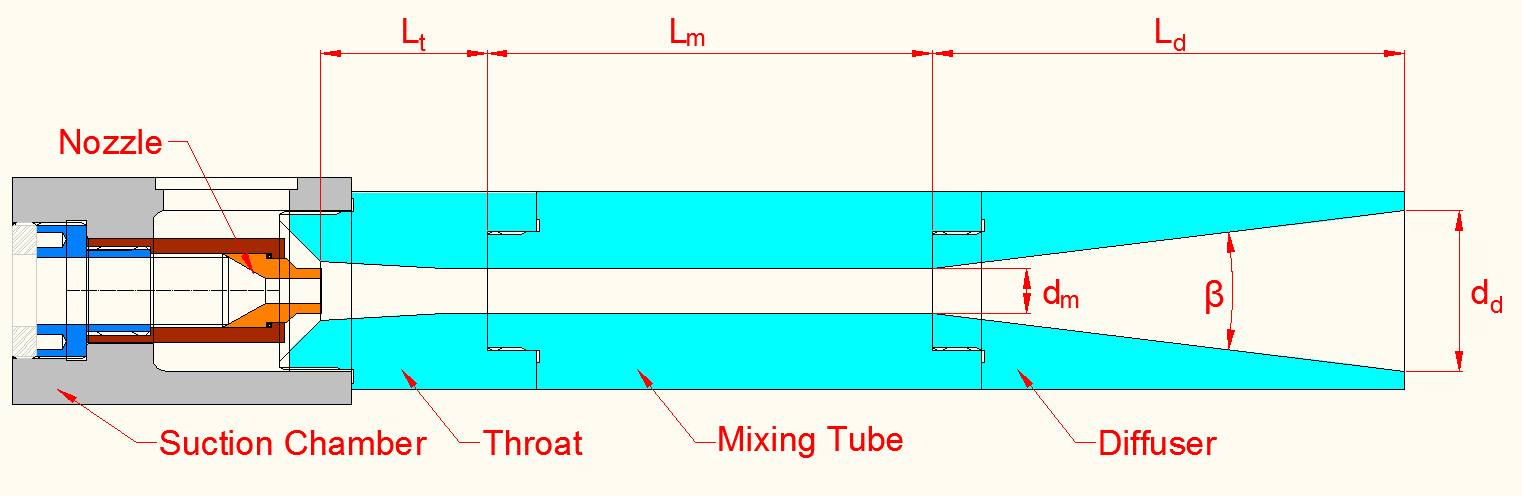 směšovací komora
Tryska
hrdlo
sací komora
tryska
Laboratoř sdílení hmoty
ÚCHI VŠCHT Praha
Příklad experimentálních výsledků poloprovozu na VŠCHT Praha
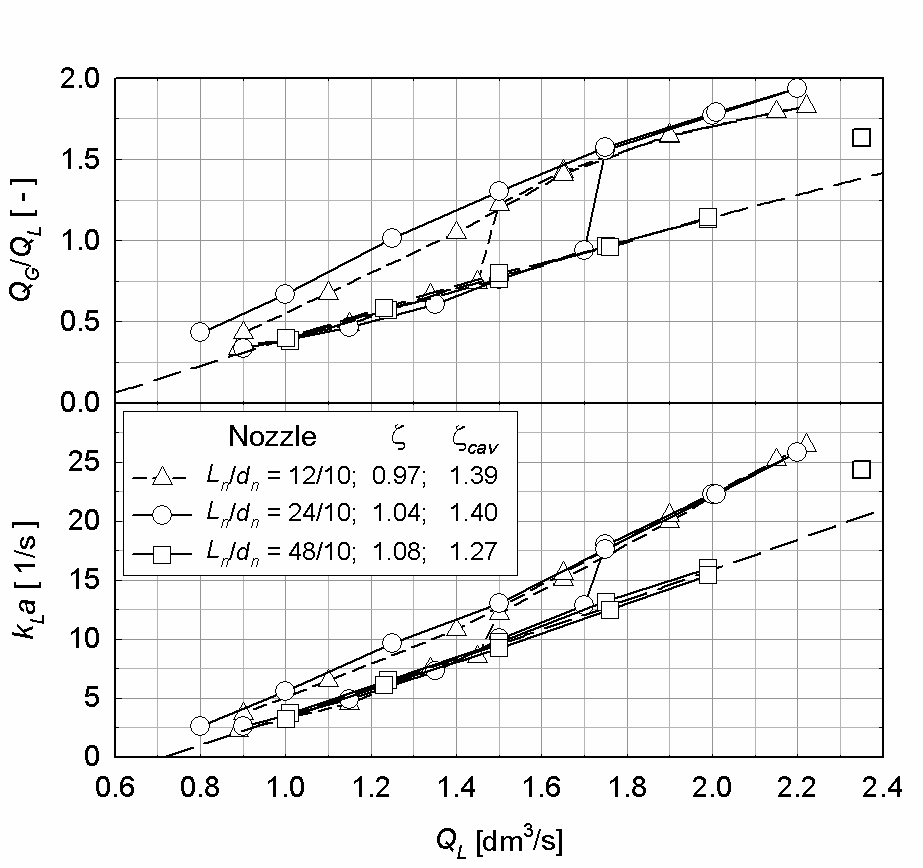 Aplikace: 
-zpracování fenolátových louhú DEZA Valašské Meziříčí
-získávání krystalických solí ze zahuštěných minerálních vod
Laboratoř sdílení hmoty
ÚCHI VŠCHT Praha
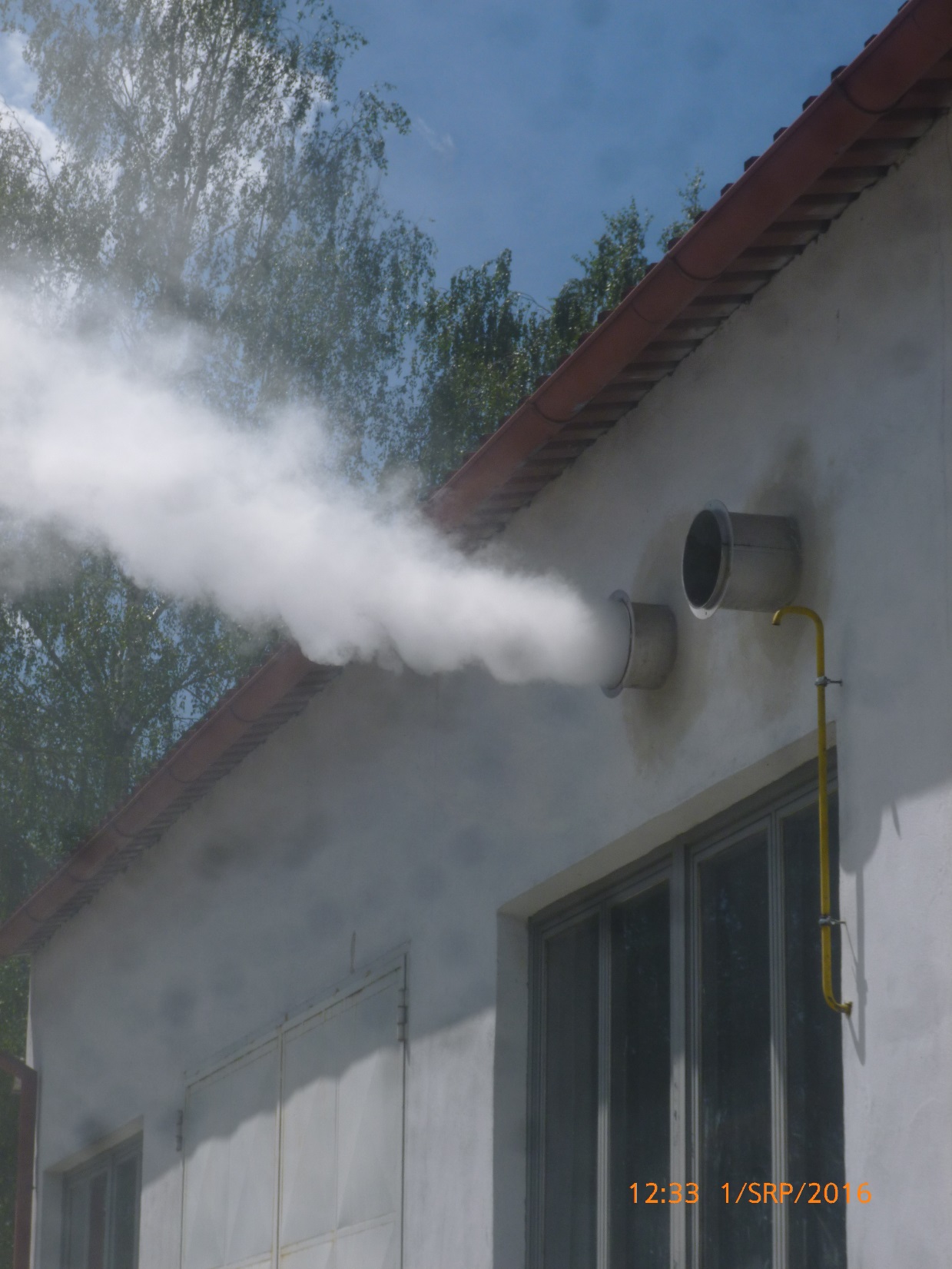 Problém k řešení:
odstranit jemné pevné částice
z odplynu průtoku 0,2 m3/s
skrápěná kolona:
nasazení ejektoru?
(dobré zkušenosti se
salmiakovou mlhou)
Laboratoř sdílení hmoty
ÚCHI VŠCHT Praha
Poloprovozní ejektor Laboratoře sdílení hmoty pro zkoušku v průmyslových podmínkách
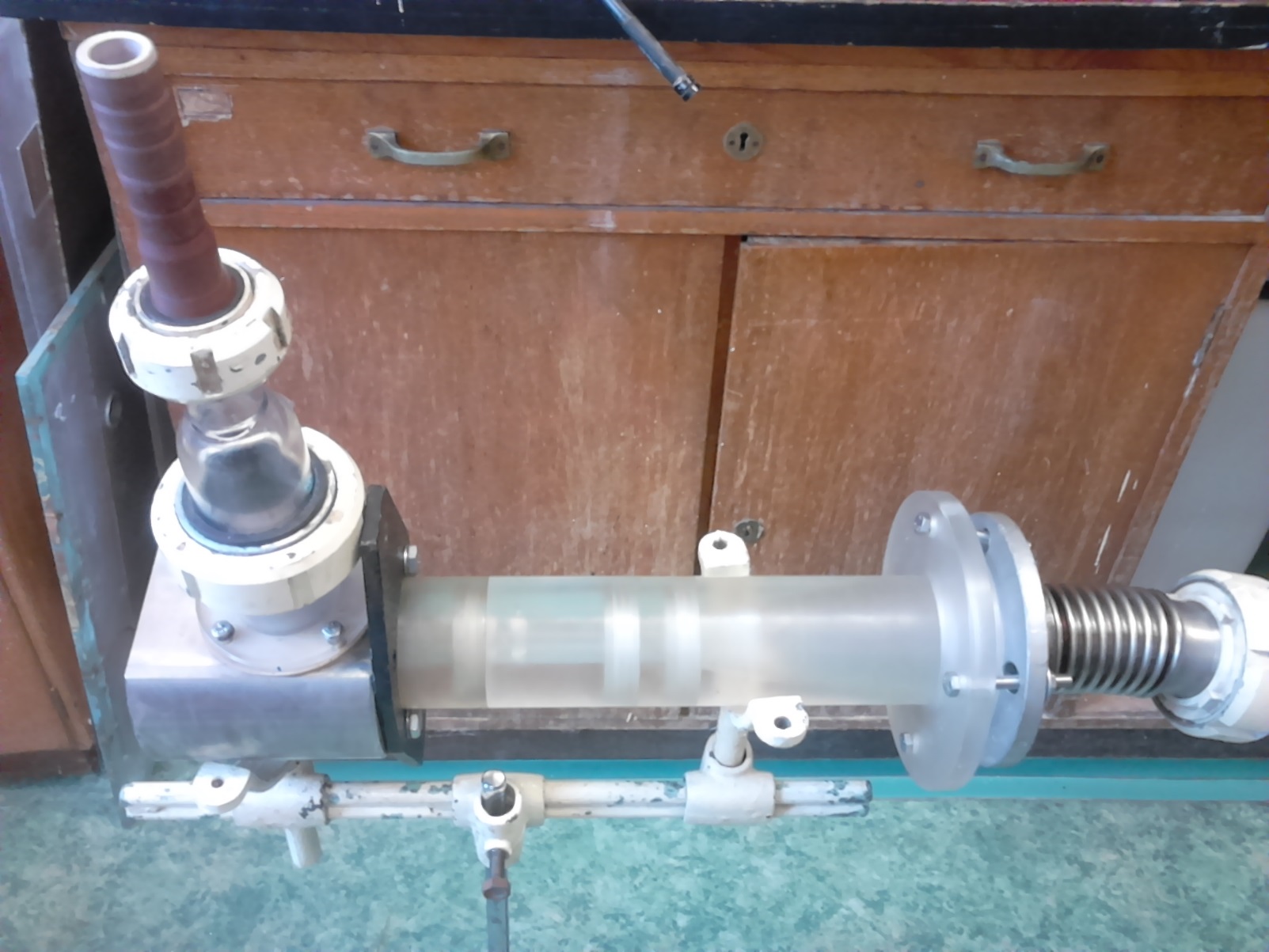 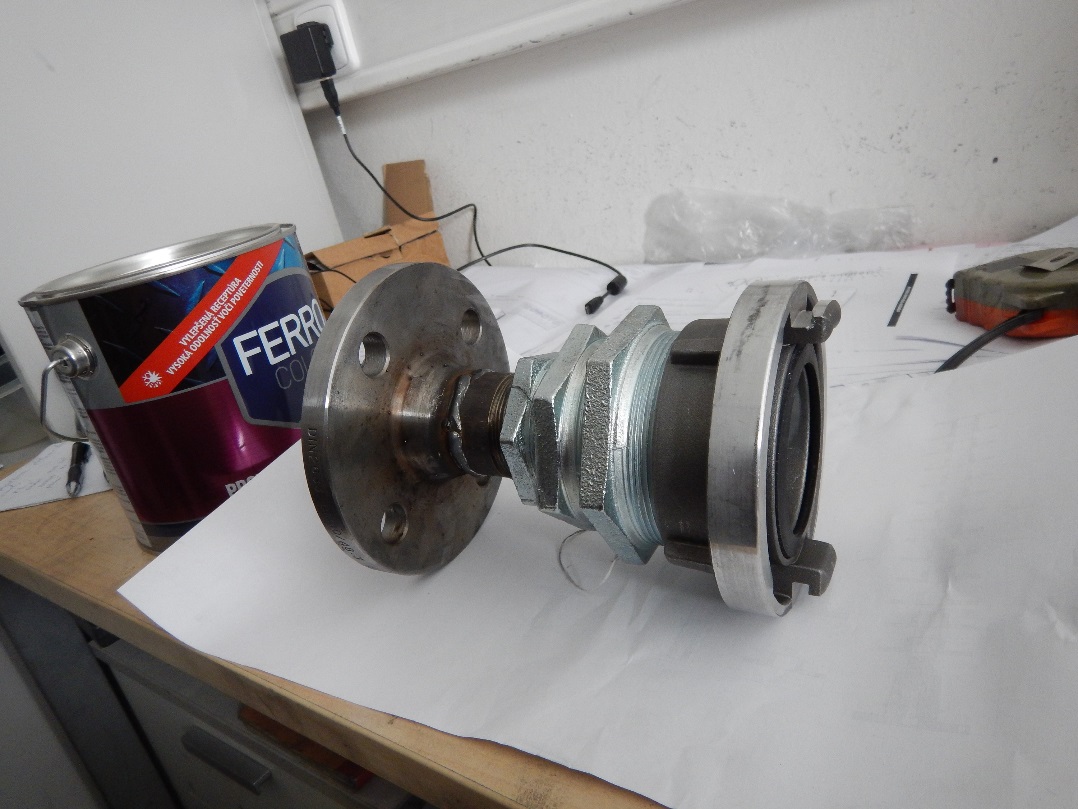 Laboratoř sdílení hmoty
ÚCHI VŠCHT Praha
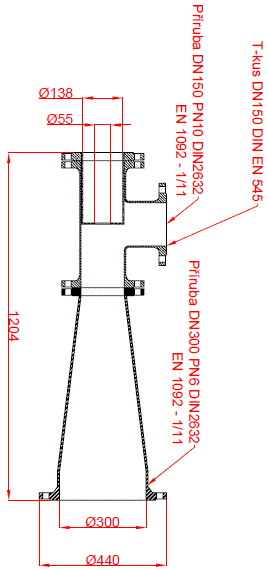 Návrh průmyslového ejektoru
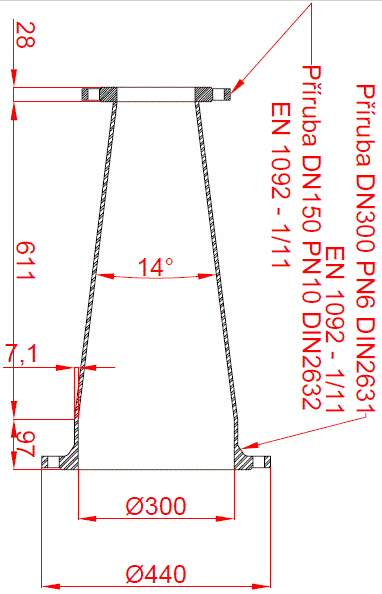 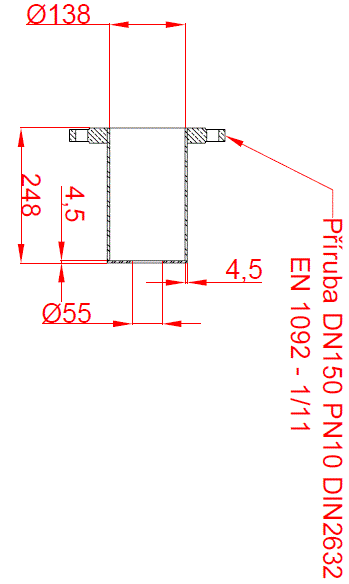 Laboratoř sdílení hmoty
ÚCHI VŠCHT Praha
Realizace průmyslového ejektoru
Laboratoř sdílení hmoty
ÚCHI VŠCHT Praha
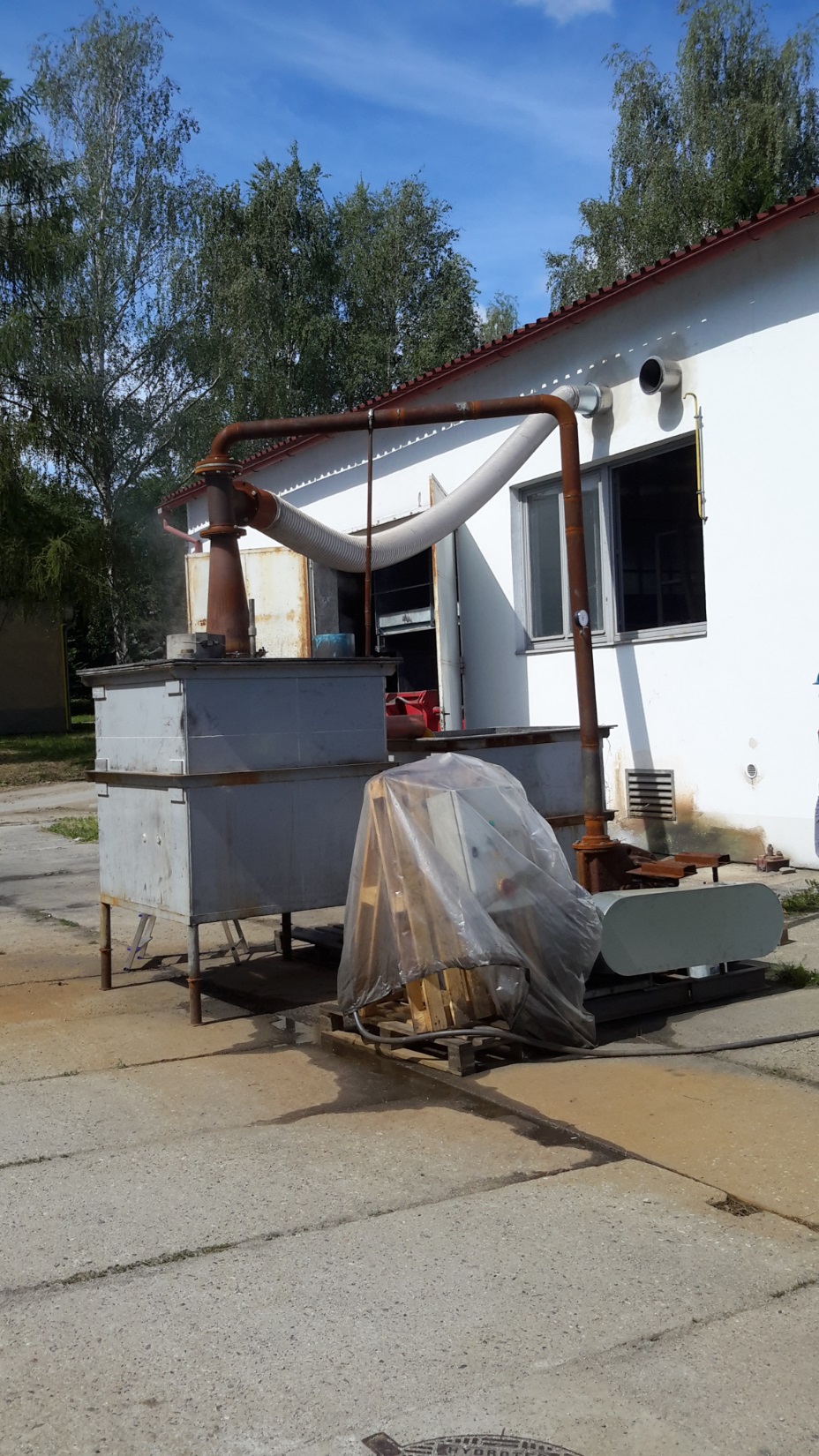 Provizorní uspořádání – zkušební provoz
cirkulace vody
plyn
ejektor
Laboratoř sdílení hmoty
ÚCHI VŠCHT Praha
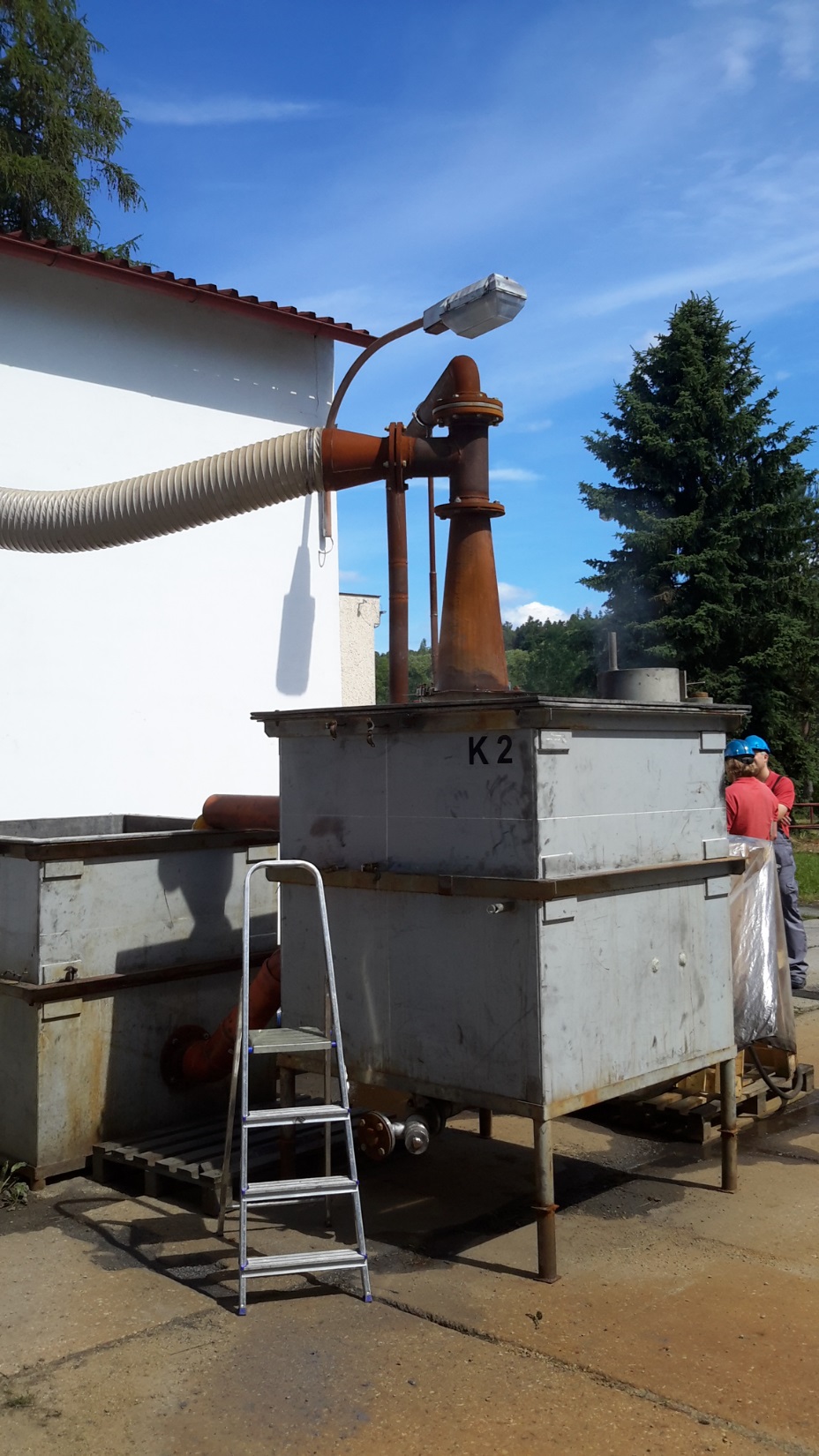 Provizorní uspořádání – zkušební provoz
čištěný odplyn
Laboratoř sdílení hmoty
ÚCHI VŠCHT Praha